CA ĐOÀN THÁNH GIUSE
GIÁO XỨ THIÊN ÂN
CHÚA NHẬT XXIVTHƯỜNG NIÊN NĂM B
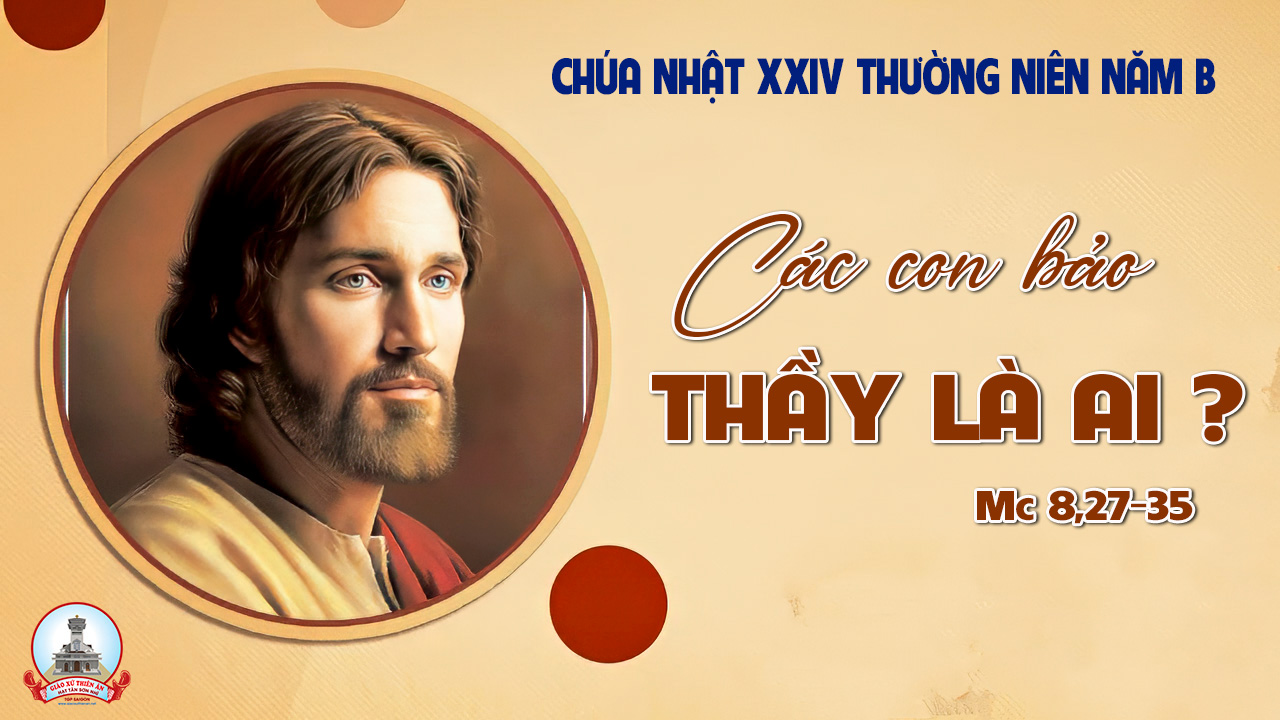 TẬP HÁT CỘNG ĐOÀN
Đk: Trong cõi đất dành cho kẻ sống, tôi sẽ bước đi trước mặt Ngài.
Alleluia-Alleluia
Ước chi tôi chẳng hãnh diện về điều gì, ngoại trừ thập giá của Chúa, nhờ thập giá, thế gian đã chịu đóng đinh đối với tôi và tôi đối với thế gian.
Alleluia…
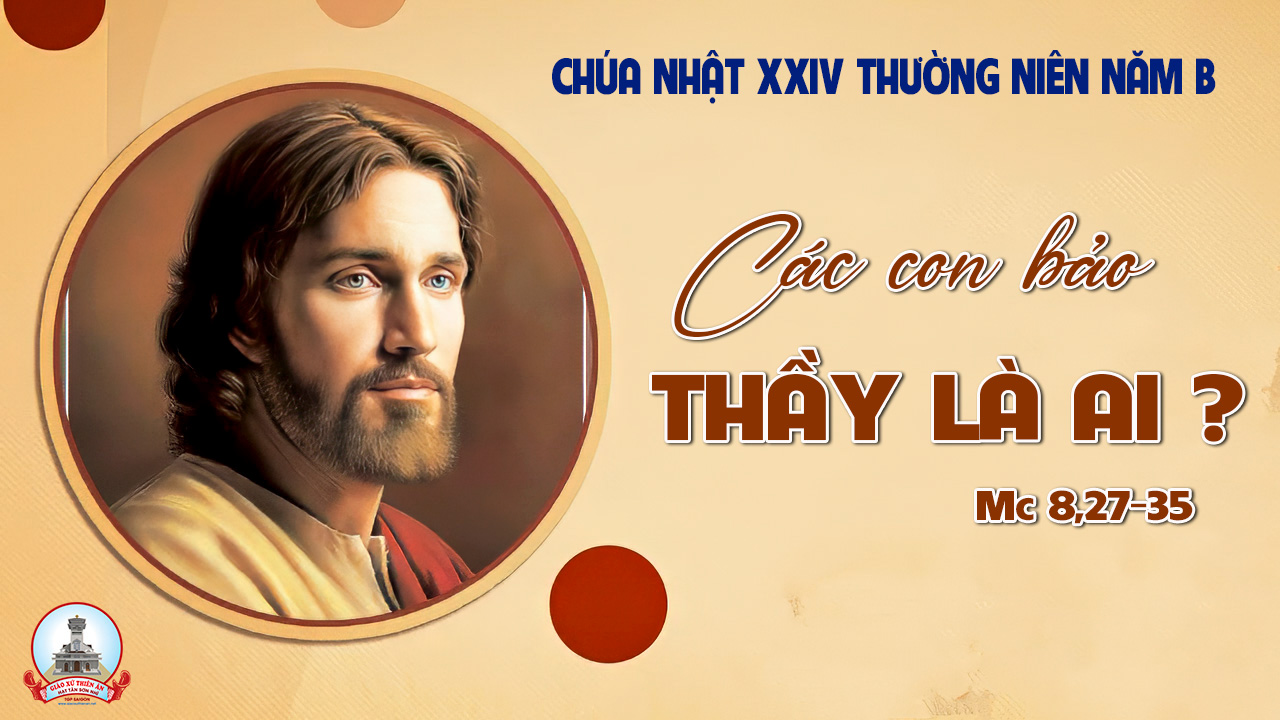 Ca Nhập LễCA KHÚC LÊN ĐỀN 2Ninh Doãn Hùng
Đk: Nào ta đi lên đền Thiên Chúa cùng hòa vang khúc nhạc muôn trùng, tụng uy danh Chúa Trời cảm tạ hồng phúc muôn đời.
Tk1: Tôi vui mừng khi lên đền Thiên Chúa tôi. Đây Gia-liêm thành đô muôn năm bền vững. Tình yêu mãi chan hòa, ân tình mãi mặn nồng.
Đk: Nào ta đi lên đền Thiên Chúa cùng hòa vang khúc nhạc muôn trùng, tụng uy danh Chúa Trời cảm tạ hồng phúc muôn đời.
Tk2: Bao hoan lạc khi lên nhà Cha dấu yêu. Gia-liêm ơi! Lòng ta hân hoan mừng rỡ. Dừng chân trước thánh điện, dâng lời cảm tạ Chúa Trời.
Đk: Nào ta đi lên đền Thiên Chúa cùng hòa vang khúc nhạc muôn trùng, tụng uy danh Chúa Trời cảm tạ hồng phúc muôn đời.
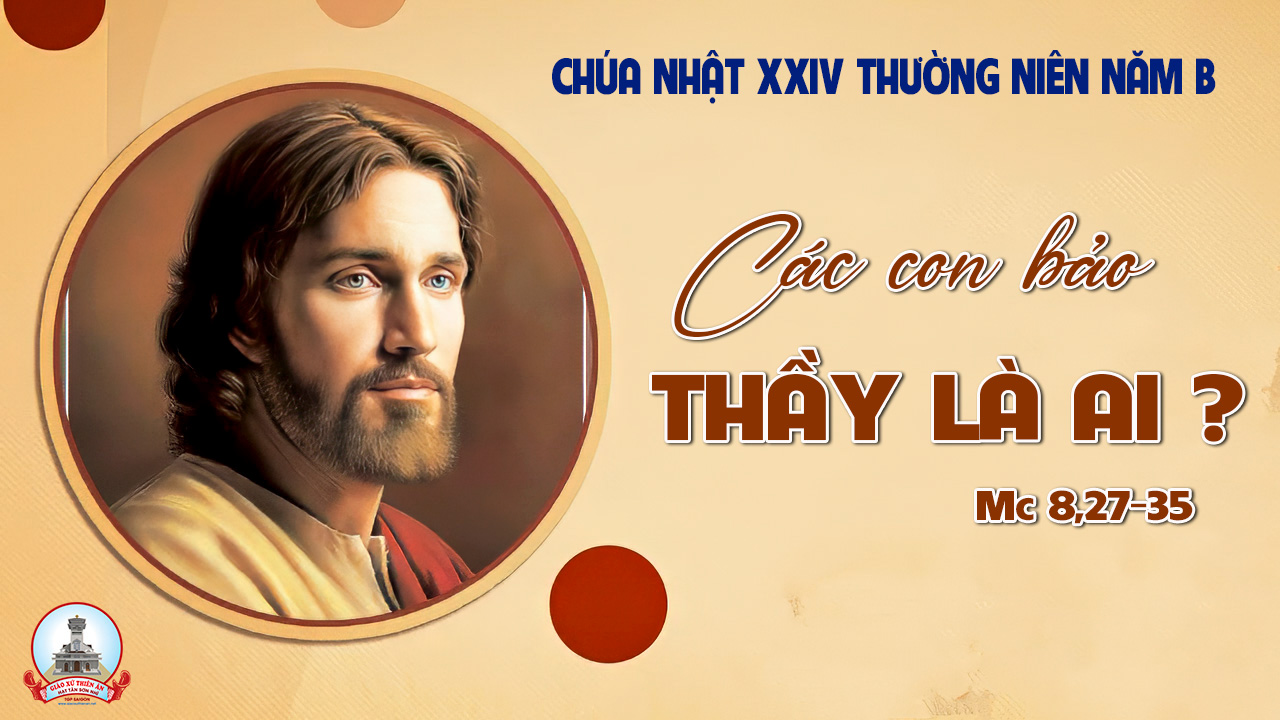 KINH VINH DANH
Ca Lên Đi 2
KINH VINH DANH
Chủ tế: Vinh danh Thiên Chúa trên các tầng trời. Và bình an dưới thế, bình an dưới thế cho người thiện tâm.
Chúng con ca ngợi Chúa. Chúng con chúc tụng Chúa. Chúng con thờ lạy Chúa. Chúng con tôn vinh Chúa. Chúng con cảm tạ Chúa vì vinh quang cao cả Chúa.
Lạy Chúa là Thiên Chúa, là Vua trên trời, là Chúa Cha toàn năng. Lạy Con Một Thiên Chúa, Chúa Giê-su Ki-tô.
Lạy Chúa là Thiên Chúa, là Chiên Thiên Chúa, là Con Đức Chúa Cha. Chúa xoá tội trần gian, xin thương, xin thương, xin thương xót chúng con.
Chúa xoá tội trần gian, Xin nhận lời chúng con cầu khẩn. Chúa ngự bên hữu Đức Chúa Cha, xin thương, xin thương, xin thương xót chúng con.
Vì lạy Chúa Giê-su Ki-tô, chỉ có Chúa là Đấng Thánh, chỉ có Chúa là Chúa, chỉ có Chúa là Đấng Tối Cao, cùng Đức Chúa Thánh Thần trong vinh quang Đức Chúa Cha. A-men. A-men.
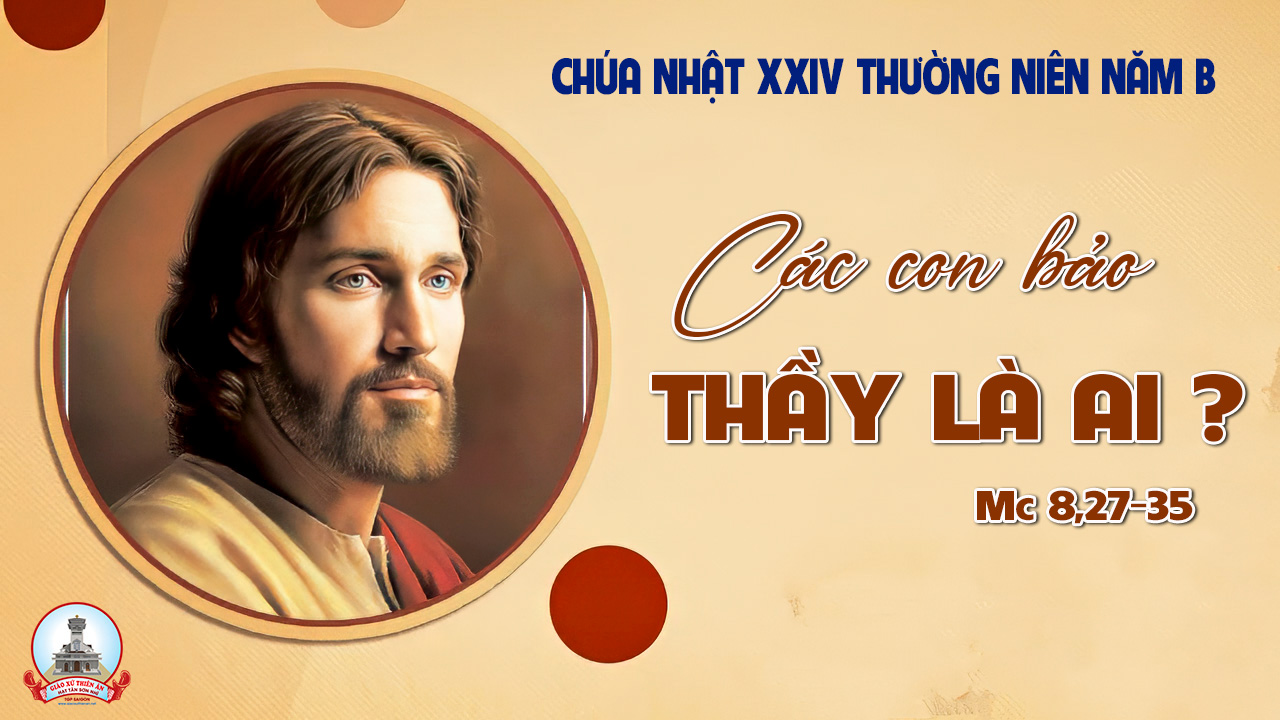 KINH VINH DANH
Chủ tế: Vinh danh Thiên Chúa trên các tầng trời.A+B: Và bình an dưới thế cho người thiện tâm.
A: Chúng con ca ngợi Chúa.
B: Chúng con chúc tụng Chúa. A: Chúng con thờ lạy Chúa. 
B: Chúng con tôn vinh Chúa.
A: Chúng con cảm tạ Chúa vì vinh quang cao cả Chúa.
B: Lạy Chúa là Thiên Chúa, là Vua trên trời, là Chúa Cha toàn năng.
A: Lạy con một Thiên Chúa,            Chúa Giêsu Kitô.
B: Lạy Chúa là Thiên Chúa, là Chiên Thiên Chúa là Con Đức Chúa Cha.
A: Chúa xóa tội trần gian, xin thương xót chúng con.
B: Chúa xóa tội trần gian, xin nhậm lời chúng con cầu khẩn.
A: Chúa ngự bên hữu Đức Chúa Cha, xin thương xót chúng con.
B: Vì lạy Chúa Giêsu Kitô, chỉ có Chúa là Đấng Thánh.
Chỉ có Chúa là Chúa, chỉ có Chúa là đấng tối cao.
A+B: Cùng Đức Chúa Thánh Thần trong vinh quang Đức Chúa Cha. 
Amen.
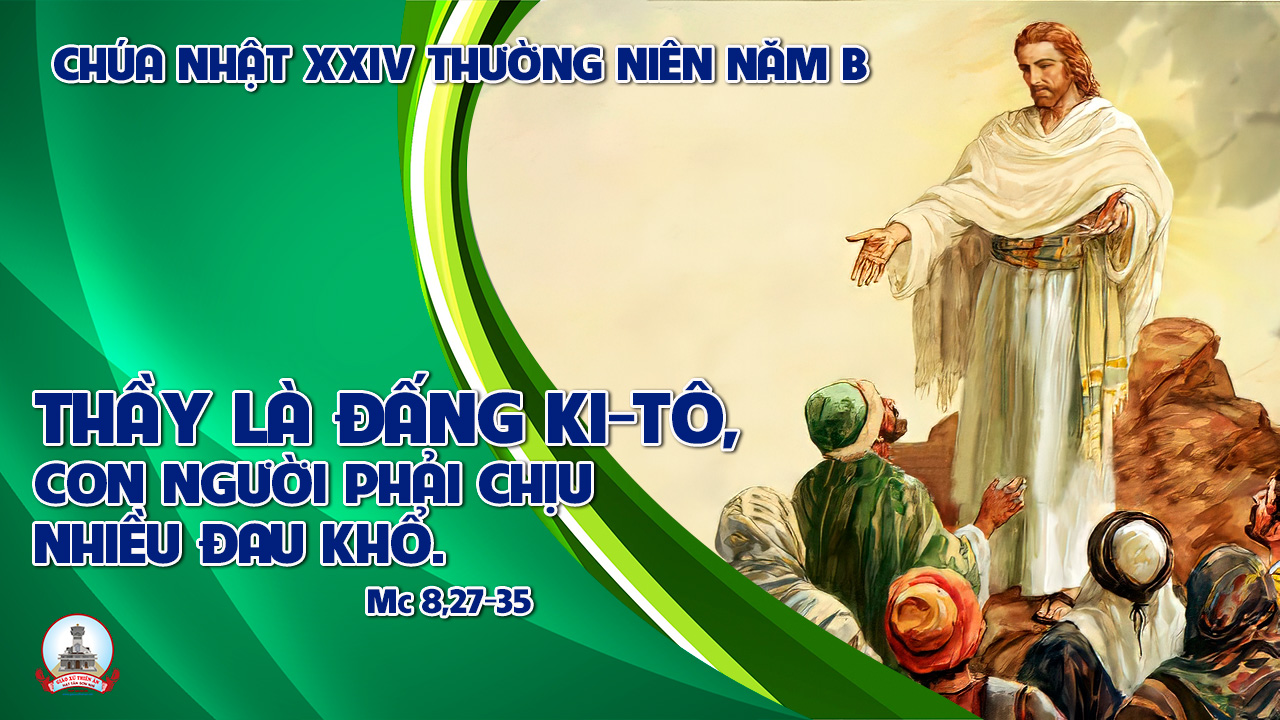 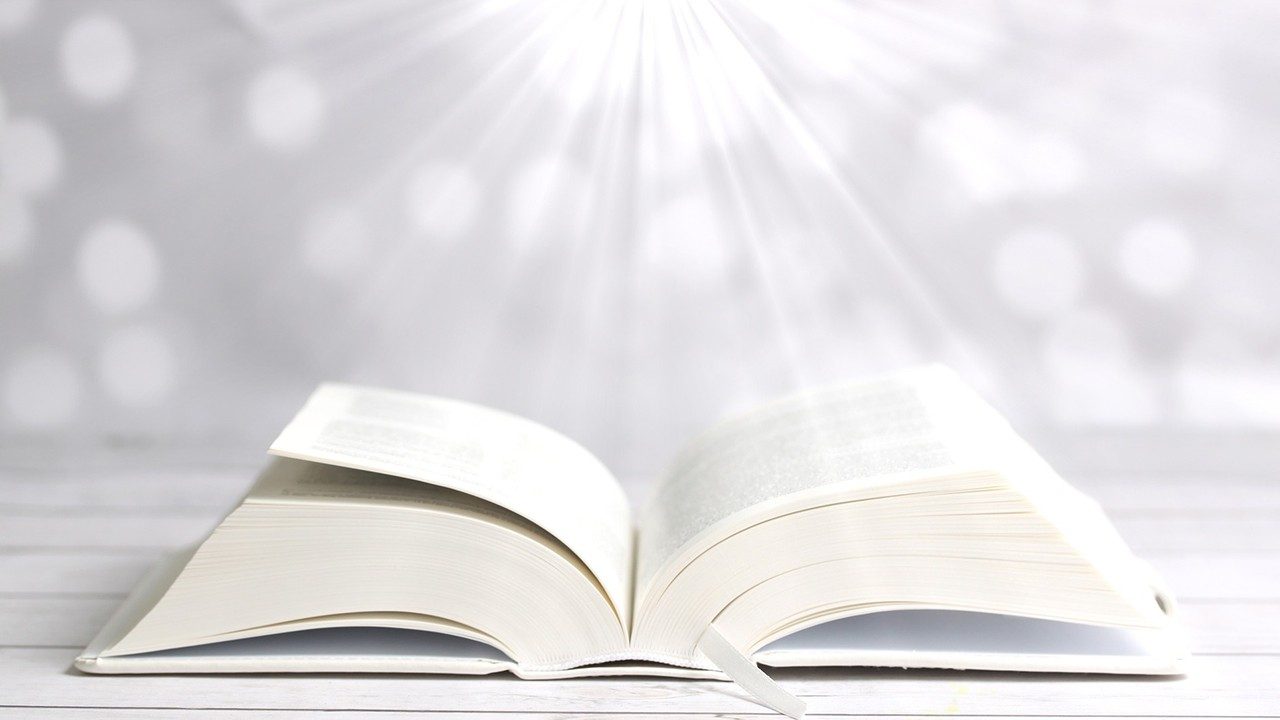 Bài đọc 1.
Tôi đã đưa lưng cho người ta đánh đòn.
Bài trích sách ngôn sứ I-sai-a.
THÁNH VỊNH 114CHÚA NHẬT XXIV THƯỜNG NIÊNNĂM B Lm. Kim Long03 Câu
CA ĐOÀN THÁNH GIUSE
GIÁO XỨ THIÊN ÂN
Đk: Trong cõi đất dành cho kẻ sống, tôi sẽ bước đi trước mặt Ngài.
Tk1:  Lòng tôi yêu mến Chúa, vì Chúa đã nghe tôi khấn cầu. Vào ngày tôi kêu cứu, Ngài đã ân cần lắng nghe.
Đk: Trong cõi đất dành cho kẻ sống, tôi sẽ bước đi trước mặt Ngài.
Tk2: Bủa vây tôi tứ phía, mạng lưới âm ty, giây tử thần, Cầu Ngài khi nguy khốn: Lạy Chúa xin giải thoát con.
Đk: Trong cõi đất dành cho kẻ sống, tôi sẽ bước đi trước mặt Ngài.
Tk3: Ngài công minh ái tuất thật Chúa chúng ta thương hết tình, Phù hộ ai chân chất, Ngài cứu tôi hèn yếu đây.
Đk: Trong cõi đất dành cho kẻ sống, tôi sẽ bước đi trước mặt Ngài.
Tk4: Ngài cho tôi thoát chết, gìn giữ mắt tôi không đẫm lệ, Ngài nhìn tôi đưa bước ở đất những kẻ sống liên.
Đk: Trong cõi đất dành cho kẻ sống, tôi sẽ bước đi trước mặt Ngài.
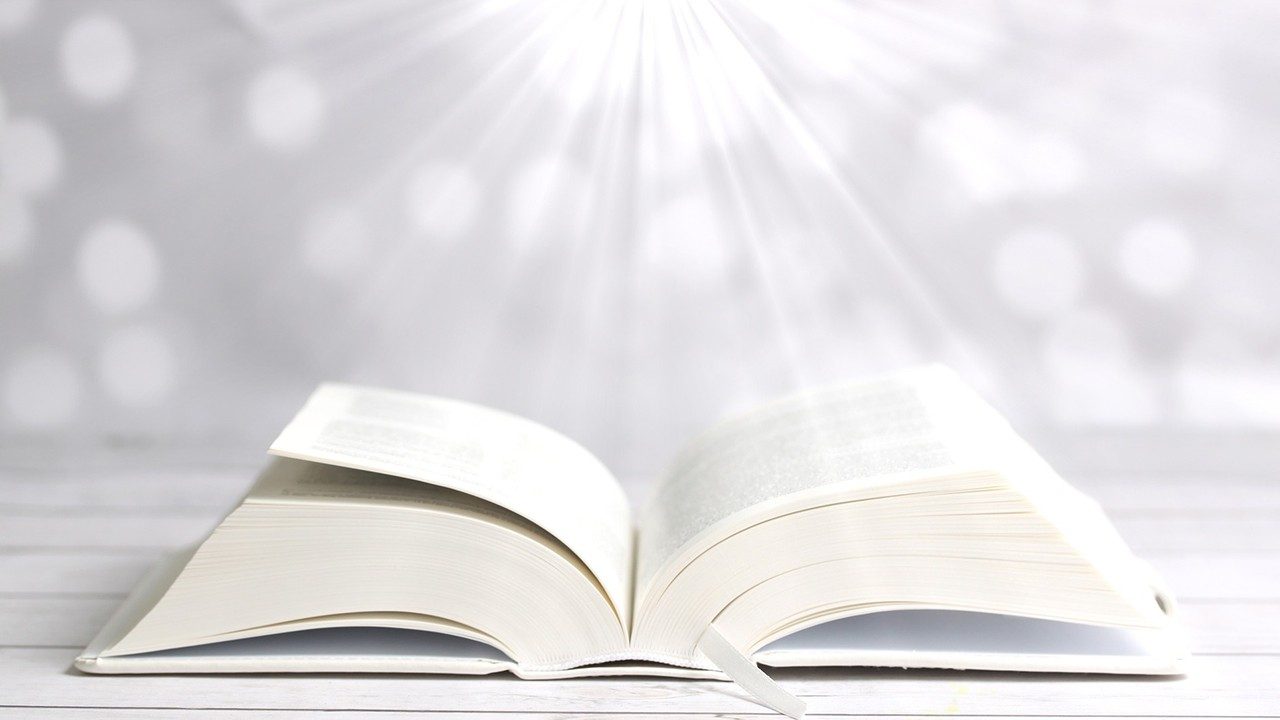 Bài đọc 2.
Đức tin không có hành động, thì quả là đức tin chết.
Bài trích thư của thánh Gia-cô-bê tông đồ.
Alleluia-Alleluia
Ước chi tôi chẳng hãnh diện về điều gì, ngoại trừ thập giá của Chúa, nhờ thập giá, thế gian đã chịu đóng đinh đối với tôi và tôi đối với thế gian.
Alleluia…
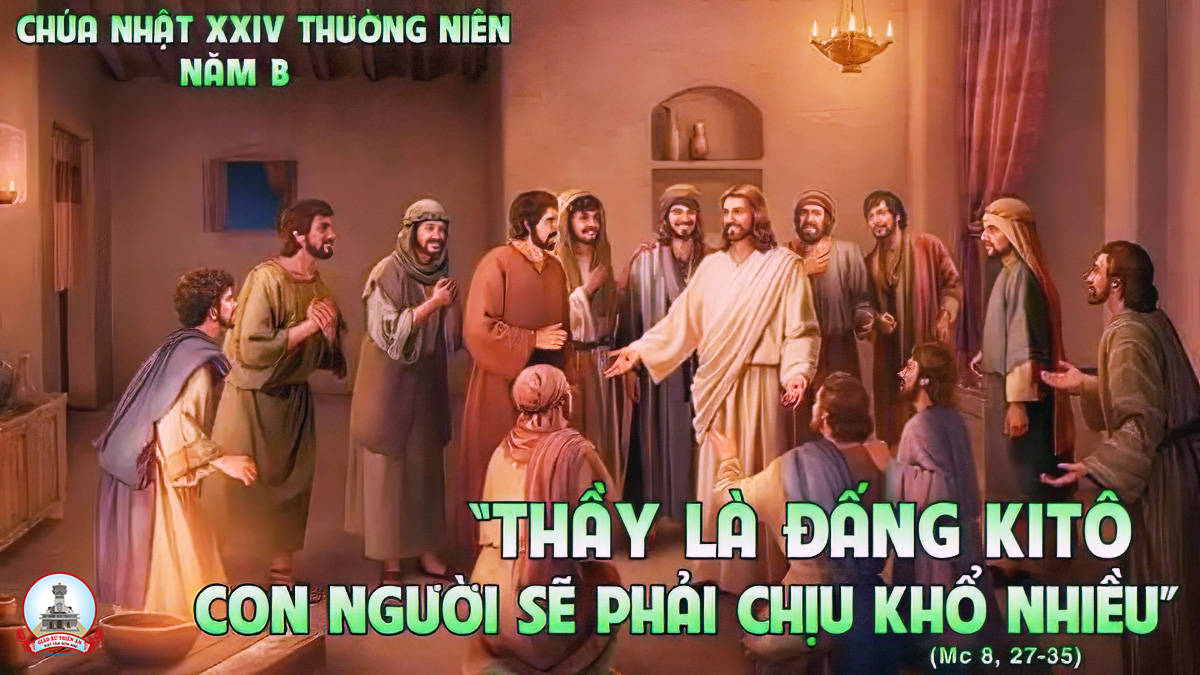 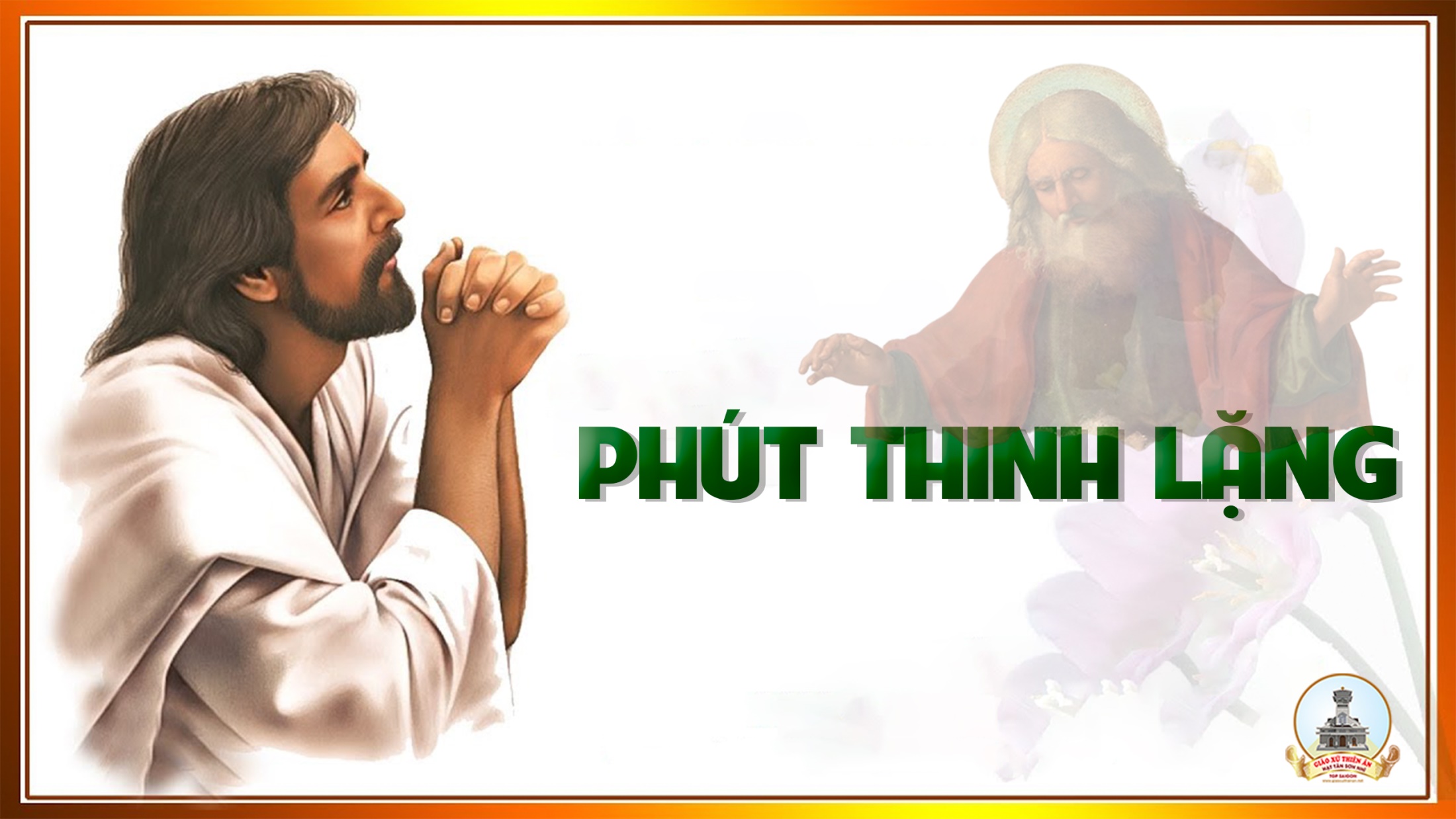 KINH TIN KÍNH
Tôi tin kính một Thiên Chúa là Cha toàn năng, Đấng tạo thành trời đất, muôn vật hữu hình và vô hình.
Tôi tin kính một Chúa Giêsu Kitô, Con Một Thiên Chúa, Sinh bởi Đức Chúa Cha từ trước muôn đời.
Người là Thiên Chúa bởi Thiên Chúa, Ánh Sáng bởi Ánh Sáng, Thiên Chúa thật bởi Thiên Chúa thật,
được sinh ra mà không phải được tạo thành, đồng bản thể với Đức Chúa Cha: nhờ Người mà muôn vật được tạo thành.
Vì loài người chúng ta và để cứu độ chúng ta, Người đã từ trời xuống thế.
Bởi phép Đức Chúa Thánh Thần, Người đã nhập thể trong lòng Trinh Nữ Maria, và đã làm người.
Người chịu đóng đinh vào thập giá vì chúng ta, thời quan Phongxiô Philatô; Người chịu khổ hình và mai táng, ngày thứ ba Người sống lại như lời Thánh Kinh.
Người lên trời, ngự bên hữu Đức Chúa Cha, và Người sẽ lại đến trong vinh quang để phán xét kẻ sống và kẻ chết, Nước Người sẽ không bao giờ cùng.
Tôi tin kính Đức Chúa Thánh Thần là Thiên Chúa và là Đấng ban sự sống, Người bởi Đức Chúa Cha và Đức Chúa Con mà ra,
Người được phụng thờ và tôn vinh cùng với Đức Chúa Cha và Đức Chúa Con: Người đã dùng các tiên tri mà phán dạy.
Tôi tin Hội Thánh duy nhất thánh thiện công giáo và tông truyền.
Tôi tuyên xưng có một Phép Rửa để tha tội. Tôi trông đợi kẻ chết sống lại và sự sống đời sau. Amen.
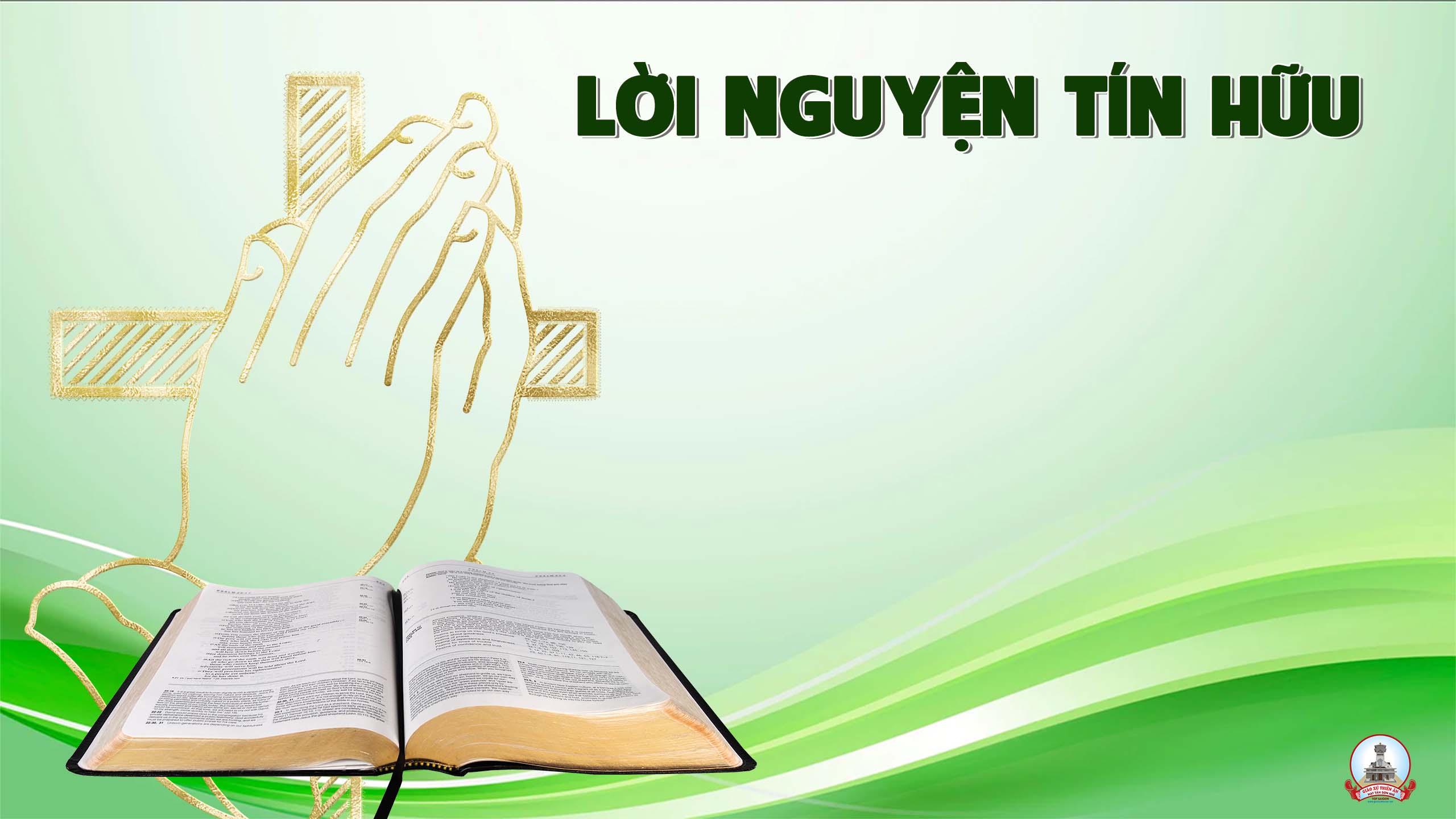 Anh chị em thân mến, Đức Ki-tô phải trải qua đau khổ rồi mới bước vào vinh quang. Nếu muốn được chia sẻ vinh quang với Người. người Ki-tô hữu cũng phải đi qua con đường thập giá. Chúng ta cùng cầu xin Chúa cho chúng ta luôn vững bước theo Người.
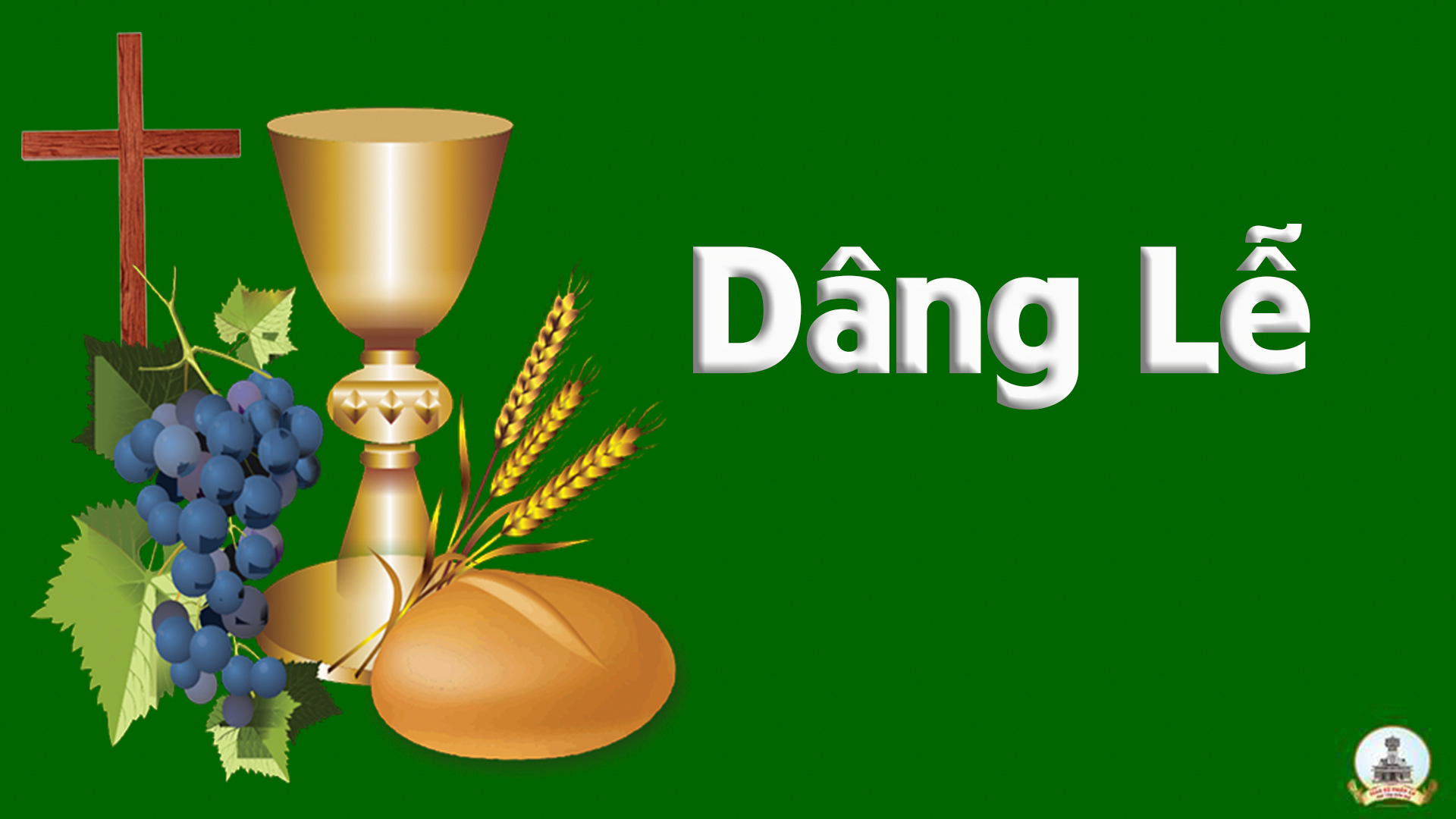 Lòng Thành Con Dâng Chúa
Minh Chiết
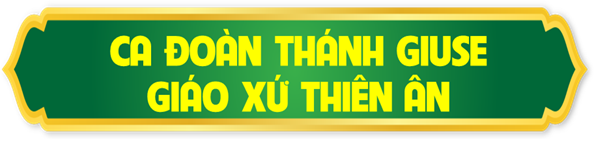 Tk1: Tấm bánh này thay lòng con đây, nguyện dâng lên là dâng lên Chúa. Ly rượu này thay trái tim con. Nguyện dâng lên dâng lên Chúa quyền linh.
Đk: Xin Cha thương, Cha thương nhận lấy, đây lễ vật lòng thành con dâng. Xin Cha thương, Cha thương ban xuống, muôn phúc lành cho đời sống con.
Tk2: Ánh nến hồng thay tình yêu con, nguyện dâng lên là dâng lên Chúa. Bông huệ vườn thay tấm thân con. Nguyện dâng lên dâng lên Chúa quyền linh.
Đk: Xin Cha thương, Cha thương nhận lấy, đây lễ vật lòng thành con dâng. Xin Cha thương, Cha thương ban xuống, muôn phúc lành cho đời sống con.
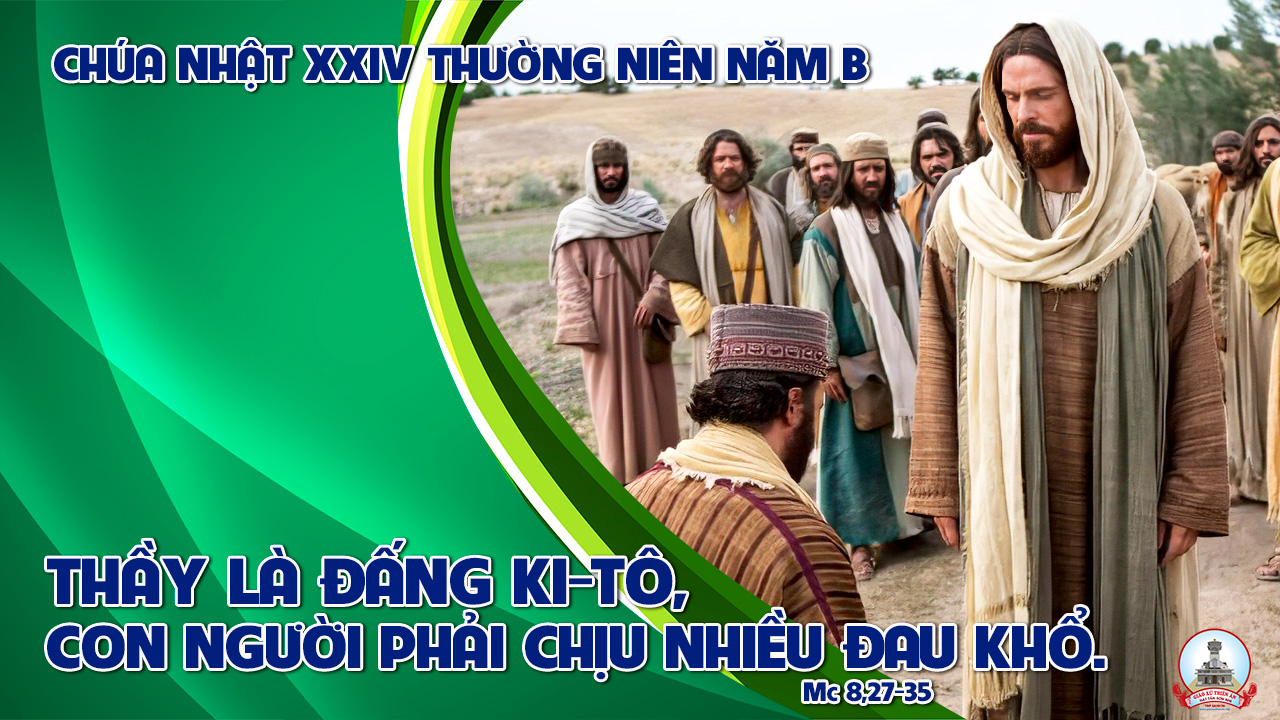 Ca Nguyện Hiệp LễCON ĐI THEO CHÚALm. Từ Duyên
CA ĐOÀN THÁNH GIUSE
GIÁO XỨ THIÊN ÂN
Tk1: Con đi theo Chúa là dám quên mình đón nhận cây khổ giá. Con đi theo Chúa là hiến thân mình chấp nhận nỗi u sầu. Con đi theo Ngài dẫu bao khổ đau ngàn muôn cay đắng. Con đi theo Ngài từ bỏ mình đi mà vác cây thập hình.
Đk: Con van xin Ngài hướng dẫn con đi bước theo chân Ngài tiến lên đồi Can-vê ngày xưa. Con van xin Ngài giúp con kiên cường dù muôn khó khăn con theo Ngài chẳng hề từ nan.
Tk2: Con đi theo Chúa là dám chấp nhận chén đắng không thở than. Con đi theo Chúa dù lắm tai họa theo từng tháng năm dài. Con đi theo Ngài dẫu bao lầm than buồn đau tê tái. Con đi theo Ngài từ bỏ mình đi để sốnG cho mọi người.
Đk: Con van xin Ngài hướng dẫn con đi bước theo chân Ngài tiến lên đồi Can-vê ngày xưa. Con van xin Ngài giúp con kiên cường dù muôn khó khăn con theo Ngài chẳng hề từ nan.
Tk3: Con đi theo Chúa là dám chấp nhận hiến thân chỉ vì yêu. Con đi theo Chúa dù lắm gian khổ đong đầy suốt cuộc đời. Con đi theo Ngài chết cho tình yêu để nên nhân chứng. Con đi theo Ngài từ bỏ mình đi chịu đóng đanh thập hình.
Đk: Con van xin Ngài hướng dẫn con đi bước theo chân Ngài tiến lên đồi Can-vê ngày xưa. Con van xin Ngài giúp con kiên cường dù muôn khó khăn con theo Ngài chẳng hề từ nan.
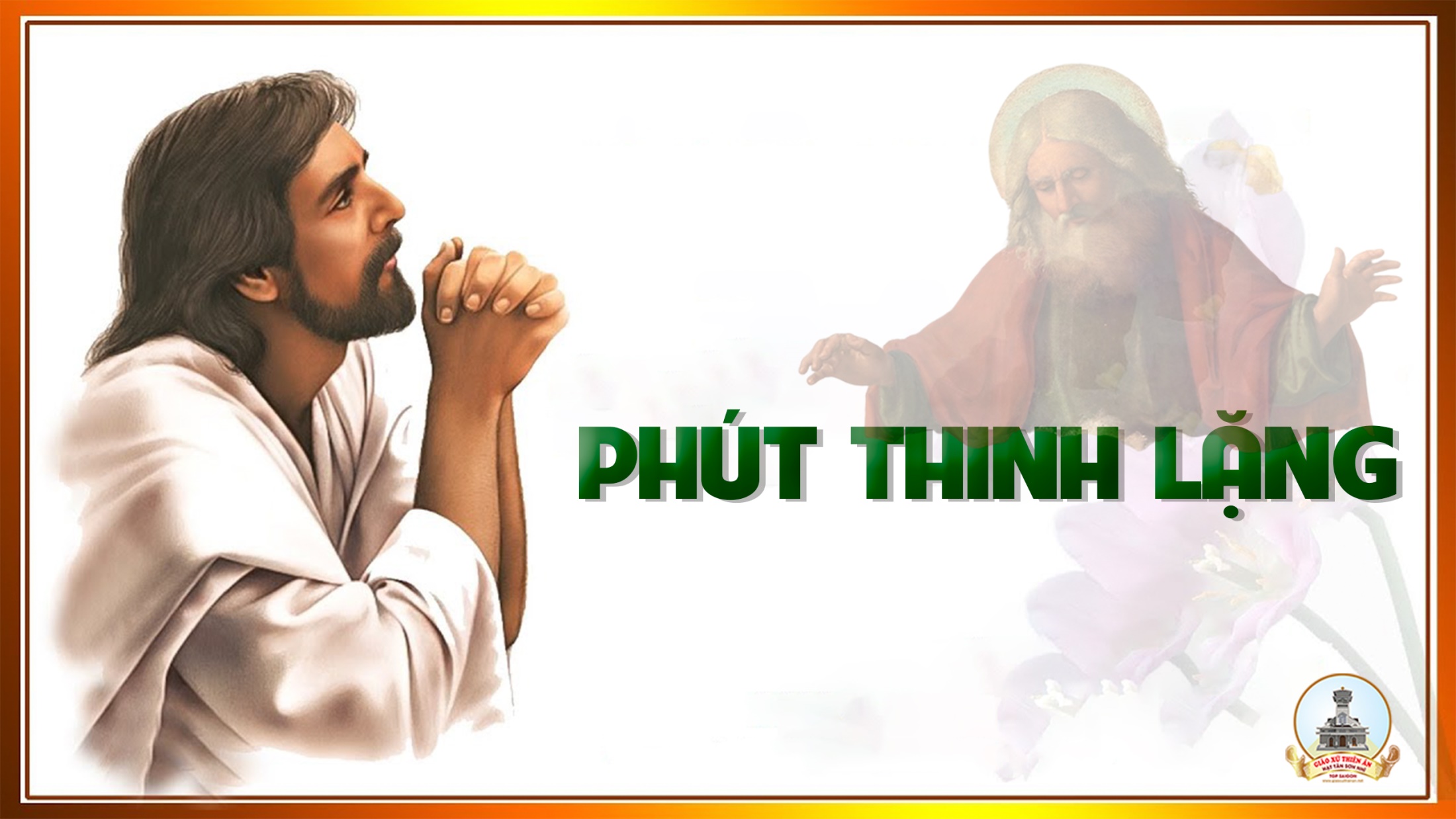 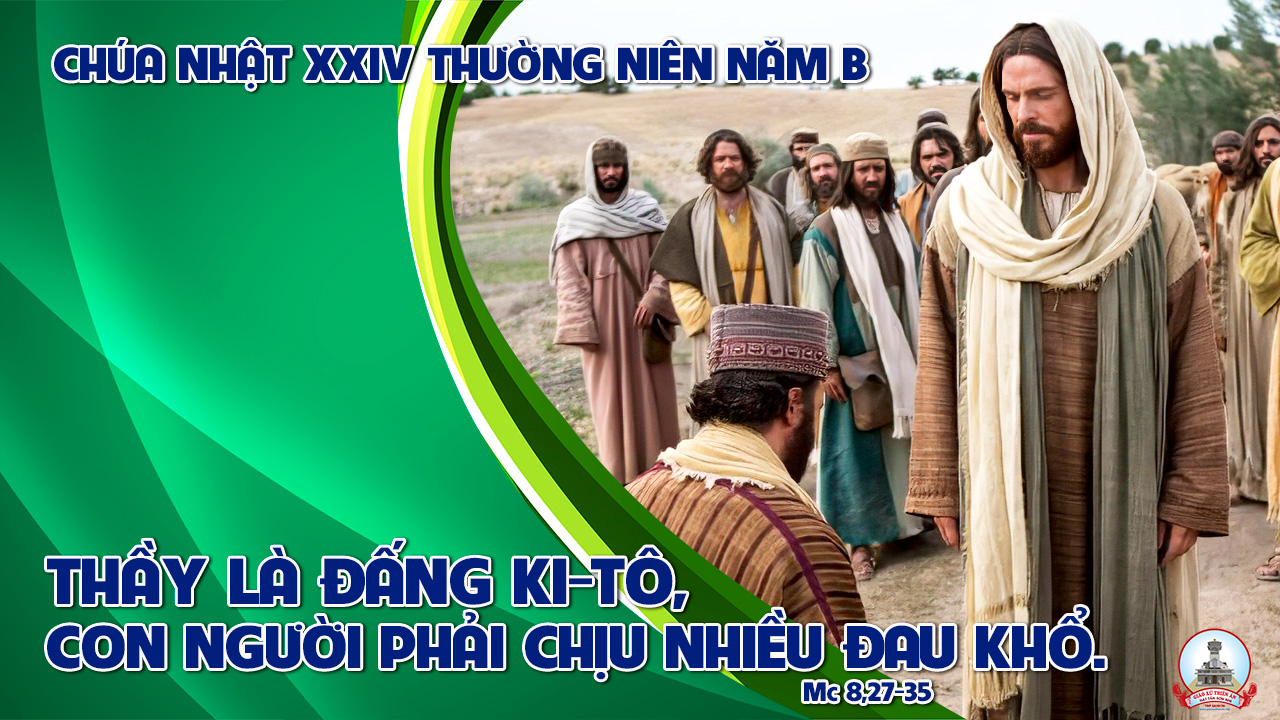 Ca Kết LễKinh Tạ LễLm. Nguyễn Duy
CA ĐOÀN THÁNH GIUSE
GIÁO XỨ THIÊN ÂN
Đk: Tạ ơn Chúa chúng con ra về hoan ca trong cuộc đời nhân chứng. Tạ ơn Chúa chúng con nhịp bước đến khắp nơi để đem Tin Mừng.
Tk1: Ra đi đến với người gần xa, khơi lên những tiếng lòng ngợi ca.
Đk: Tạ ơn Chúa chúng con ra về hoan ca trong cuộc đời nhân chứng. Tạ ơn Chúa chúng con nhịp bước đến khắp nơi để đem Tin Mừng.
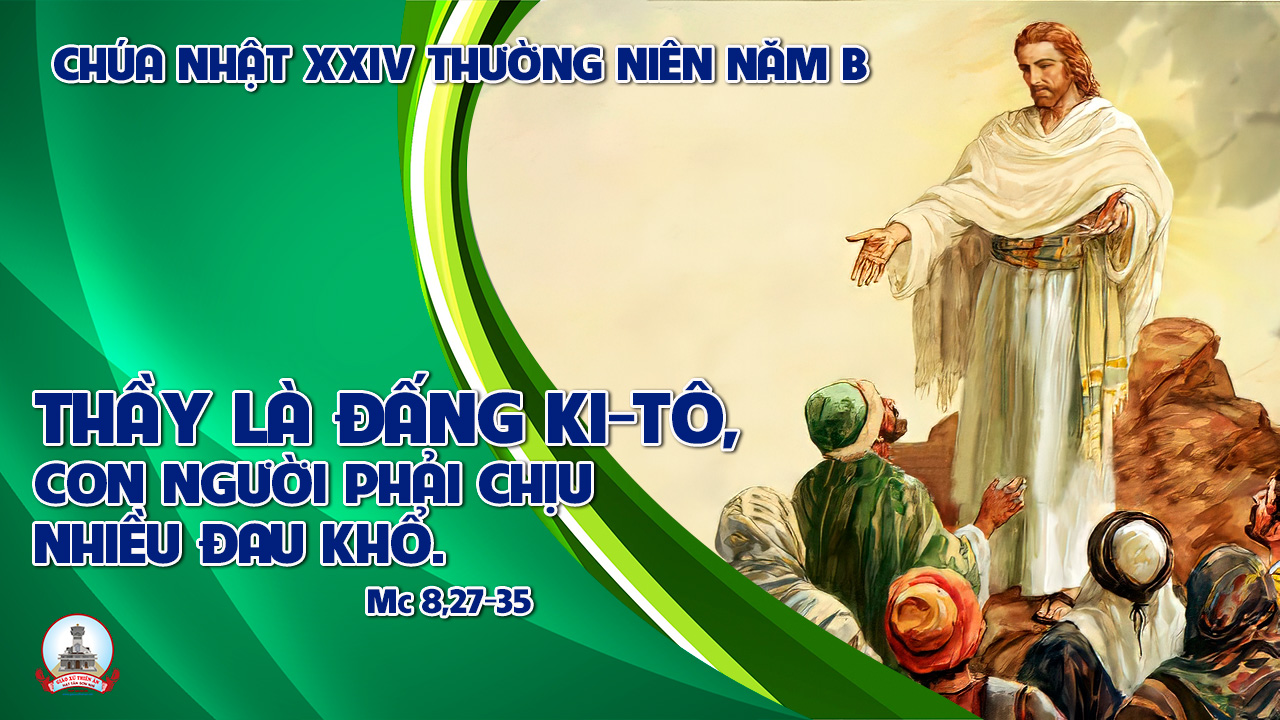